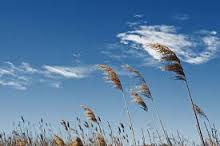 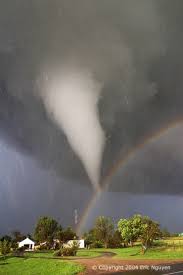 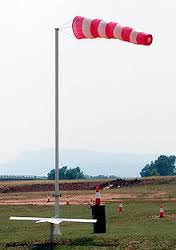 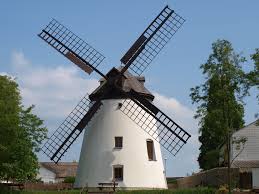 A SZÉL
Rajzold le, hogy alakul ki a szél! Használj színeseket, ahol szükséges
Melyik képhez, melyik elnevezés tartozik: tájfun, szellő, ciklon, hurrikán
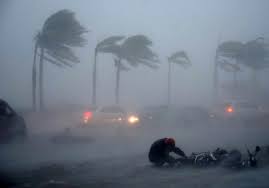 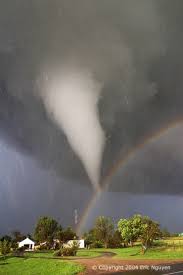 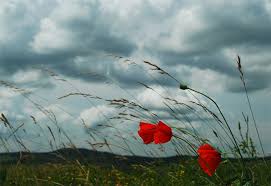 Miért a nyári szárazföld felé fújó monszun hoz esőt?Papírkígyót készítünk és télen a meleg radiátor fölé lógatjuk. Mi történik és miért?
Hogyan használta szelet az ember régen, és még napjainkban is? Írj pár példát! pl. utazás, játék, sport


Keress példát arra a saját életedből, hogy hasznodra van a szél!
Rajzold be a térképen az országban jellemző szeleket, illetve hogy hol van sok szélerőmű! Mi az összefüggés?